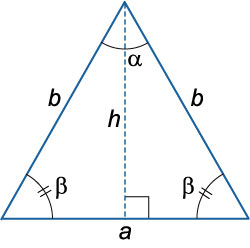 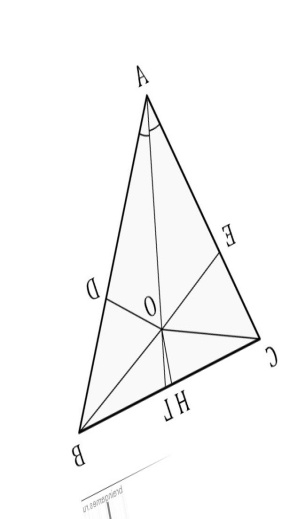 Свойства равнобедренного треугольника
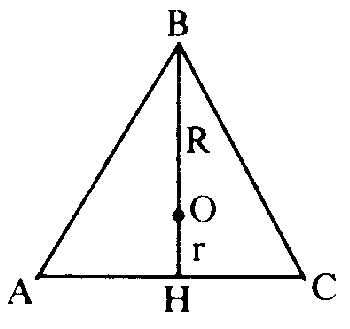 Выполнила: 
учитель математики 
МОУ СОШ № 43 г. Твери
Васнева Ю.В.
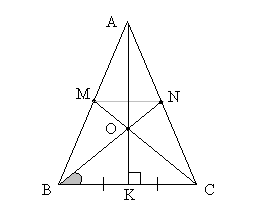 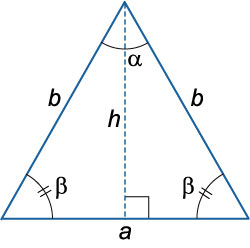 Дайте определения следующим понятиям:
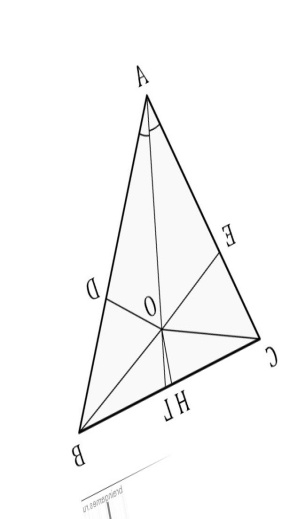 Медиана
Биссектриса
Высота
Равносторонний треугольник
Равнобедренный треугольник
Свойства равнобедренного треугольника
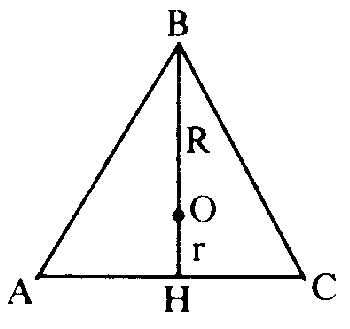 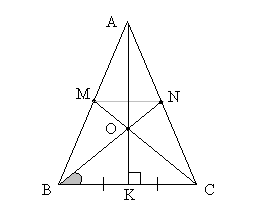 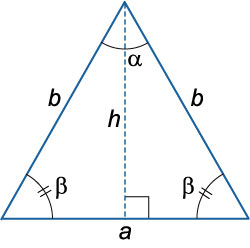 Проверка домашнего задания
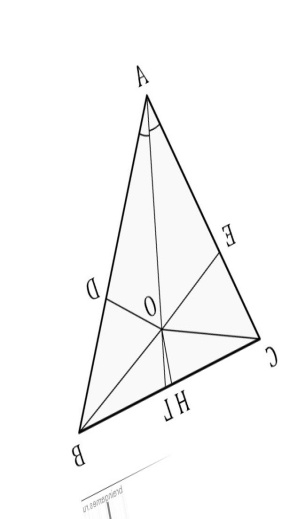 Е
Дано: АВ = ВС
		BD       AC
		<ABE = 100⁰
Найти: <DBC
100˚   В
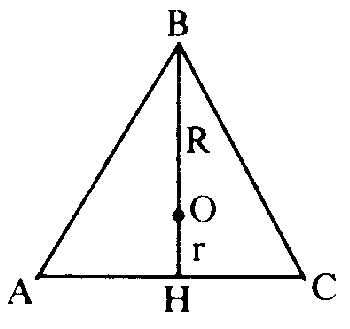 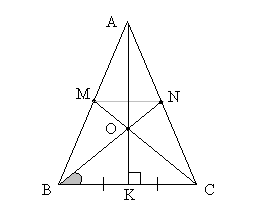 A            D         С
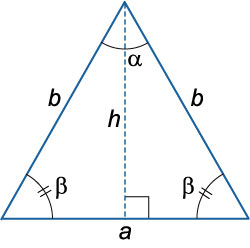 Проверка домашнего задания
Дано: AD = CE
		DO = EO
		BO         AC
Докажите: ΔАВС- 
	 	       равнобедренный
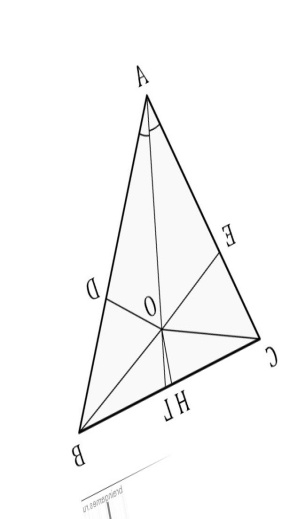 B
A            D        O       E             C
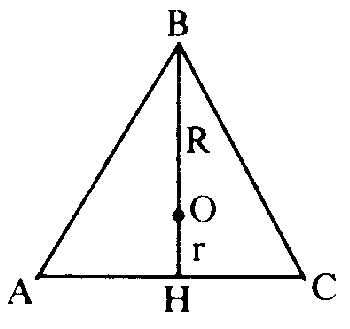 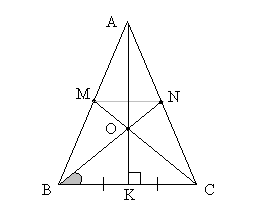 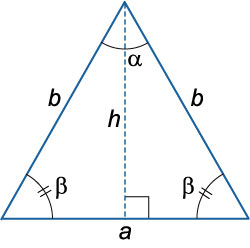 Решите устно задачу.
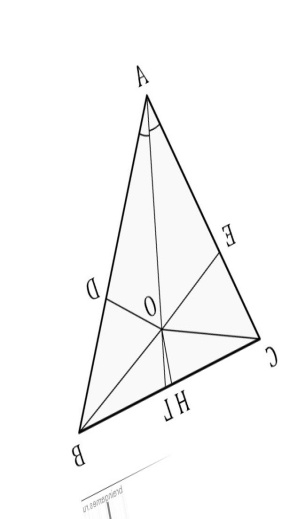 А
Найти ˂ DBA.
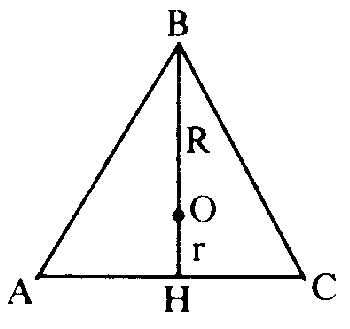 40˚
140˚
40˚
С                           B                    D
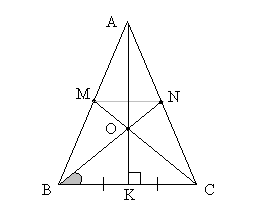 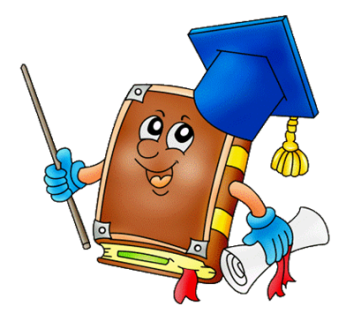 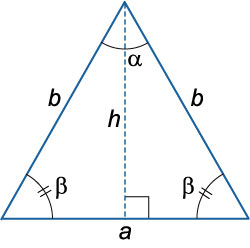 Решите устно задачу.
A
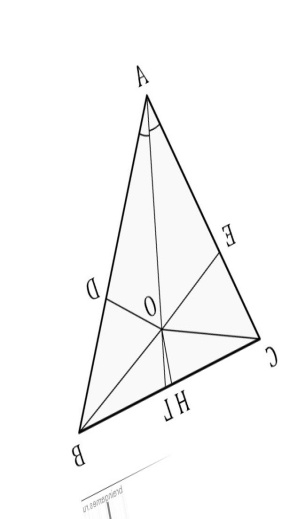 Найти ˂ DBA.
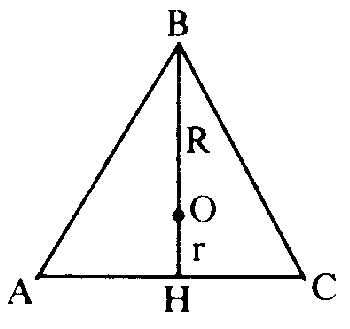 90˚
D                  B                 C
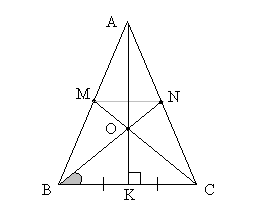 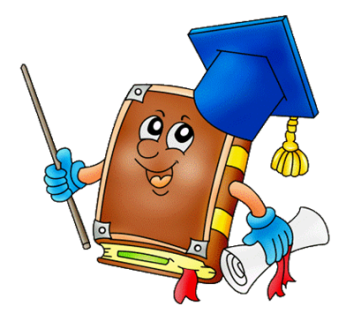 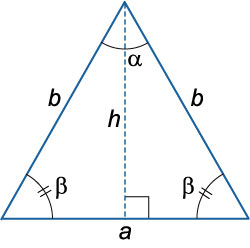 Решите письменно задачу.
D
Решение:
В равнобедренном треугольнике медиана ВС, проведенная к основанию, является биссектрисой. 
Значит, ˂АВС = ˂СВК. 
Тогда ˂АВК=˂СВК 2=30˚2=60˚.
Так как ˂АВD и ˂АВК –смежные,
 то ˂АВD= 180˚- ˂АВК =180˚-60˚ = 120˚.
Ответ: ˂ DBA=120˚.
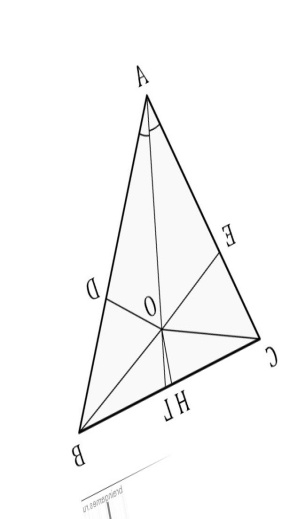 B
?
30˚
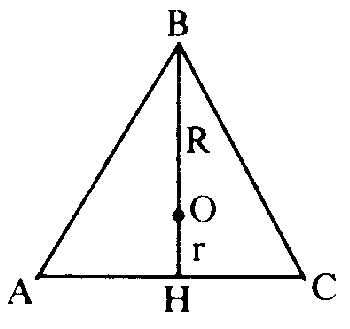 A                C                 K
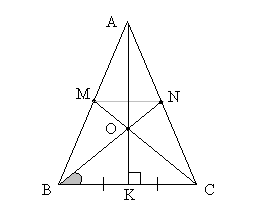 Найти ˂ DBA.
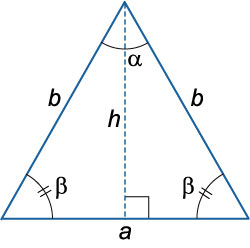 Запишите недостающие объяснения
№ 118
Дано: ΔАВС - равнобедренный
		ВС - основание
		BM=CN
Доказать: 1) Δ BAM = ΔCAN
		     2) ΔAMN-равнобедренный
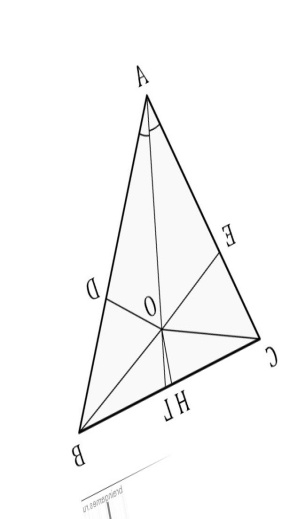 А
В            M                  N             C
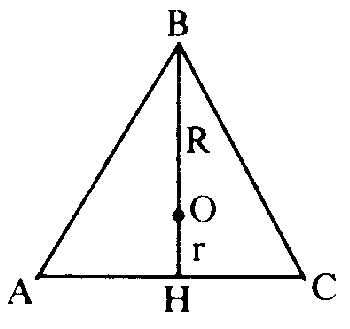 Доказательство:
1. Рассмотрим ΔABM и ΔANC.
	1) АВ=АС (_____________________________)
	2) BM=CN( по условию)
	3) ˂____ = ˂____ (_______________________________)
	Значит, ΔABM = ΔANC (по двум сторонам и углу между ними).
2. Так как ΔABM=ΔANC, то ____=____. Отсюда следует, что ΔAMN – равнобедренный.
Ответ: утверждение доказано.
т.к. ΔАВС - равнобедренный
В
С
углы при основании равны
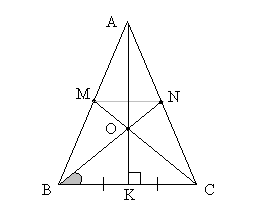 АМ
АN
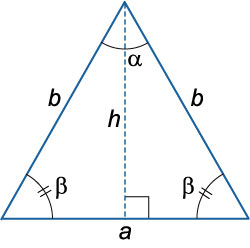 Решите письменно задачу.
Дано: ΔАВС – равнобедренный
		АС – основание
		L – середина АС
		AM = CK
Доказать: 1) ΔAML = ΔLKC
		     2) ML = LK
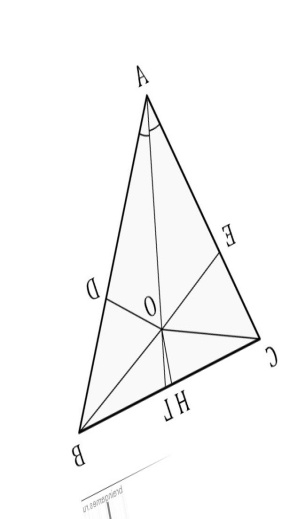 В
М
К
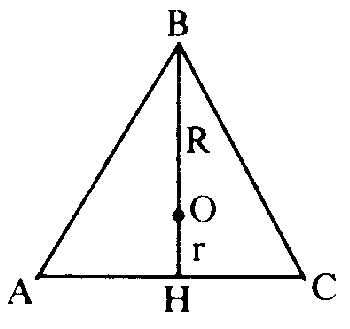 А                     L                     C
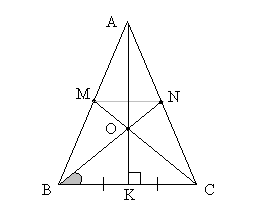 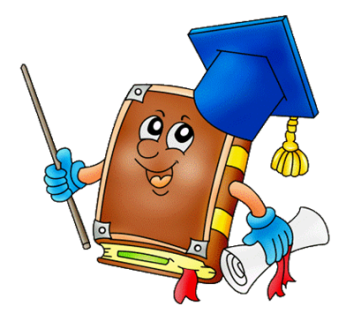 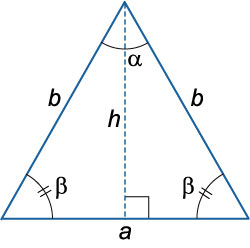 Свойство равнобедренного треугольника
В равнобедренном треугольнике углы при основании равны.
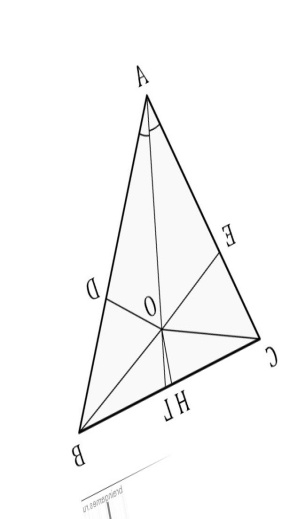 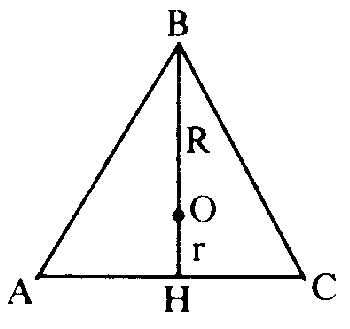 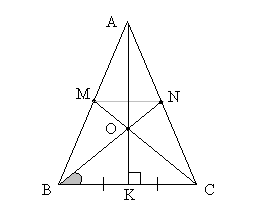 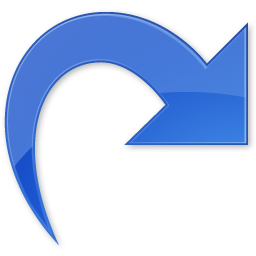 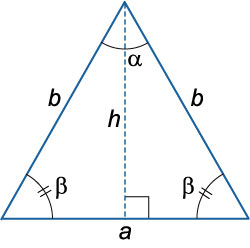 Свойство равнобедренного треугольника
В равнобедренном треугольнике медиана, проведенная к основанию, является биссектрисой и высотой.
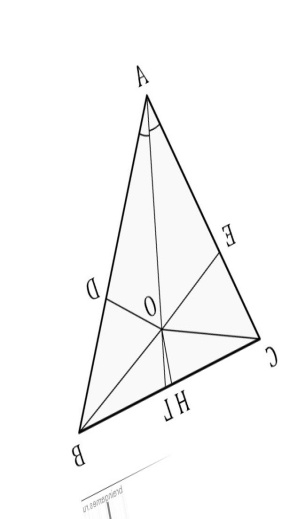 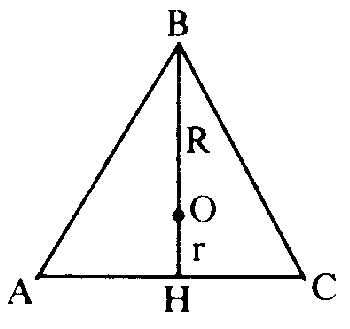 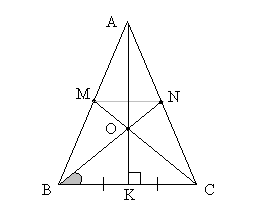 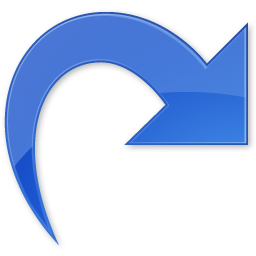 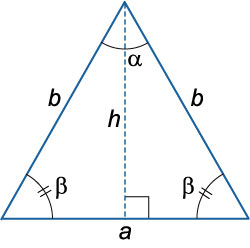 Свойство равнобедренного треугольника
В равнобедренном треугольнике углы при основании равны.
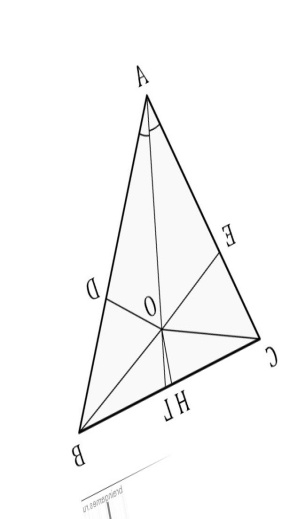 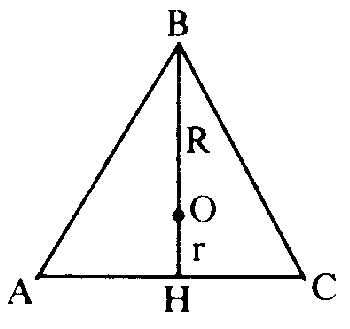 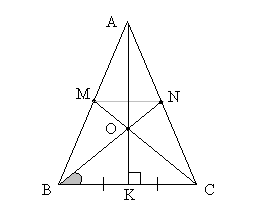 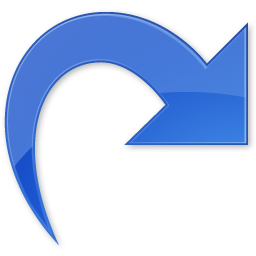